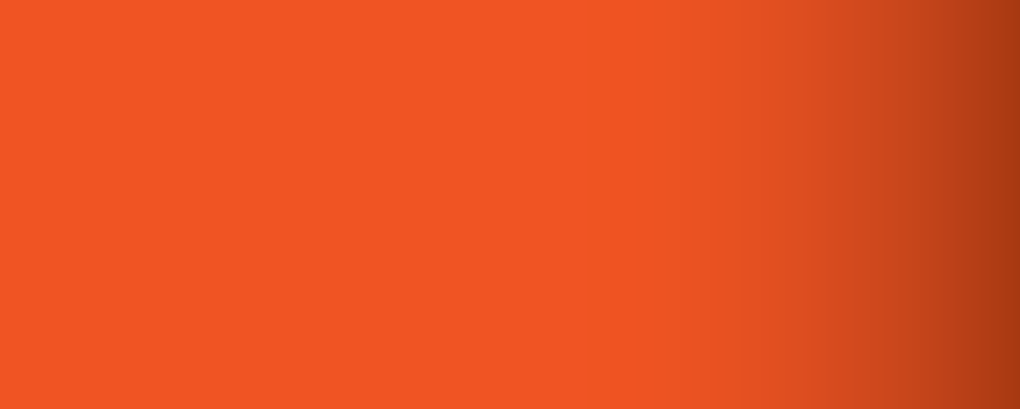 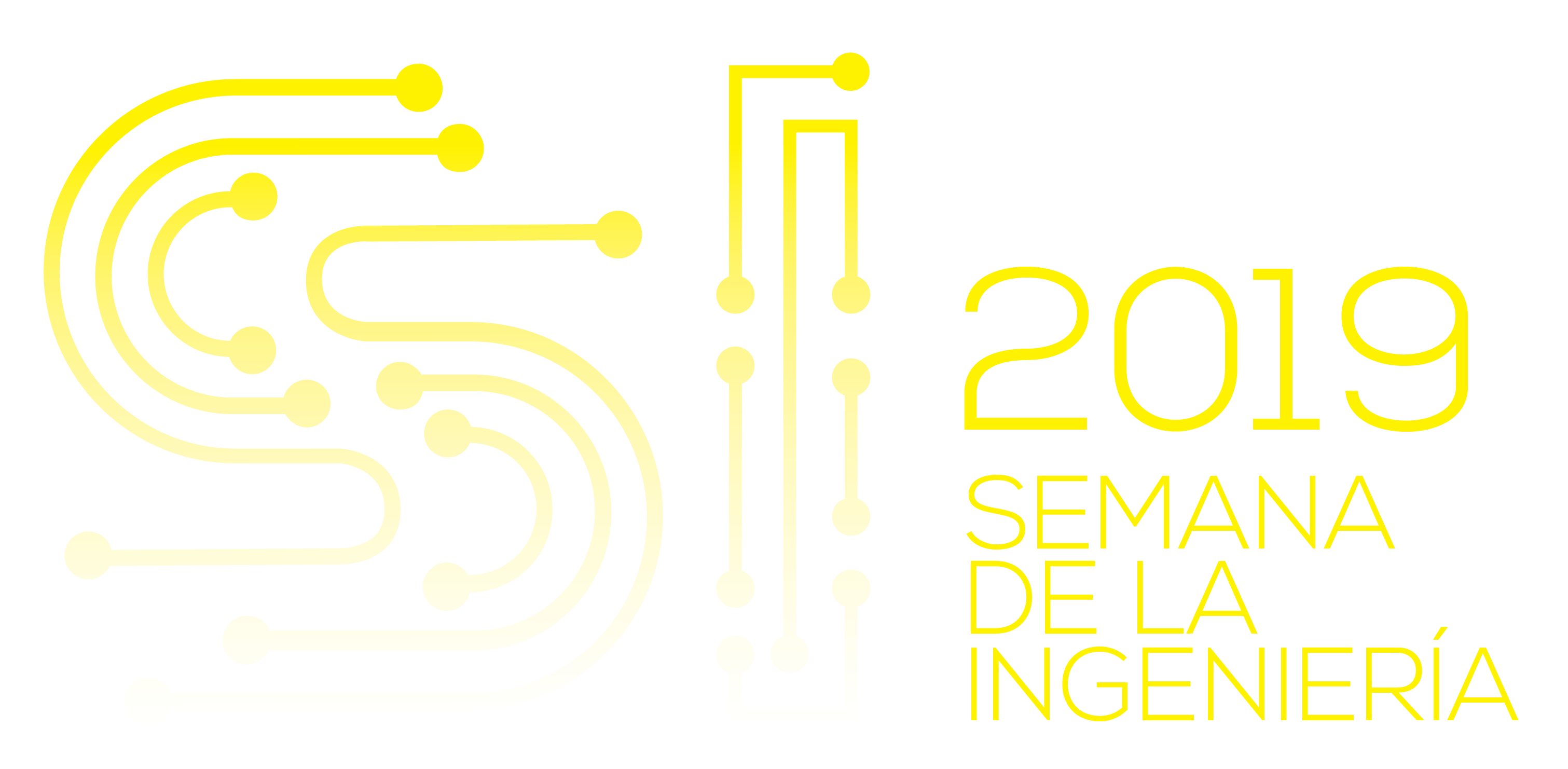 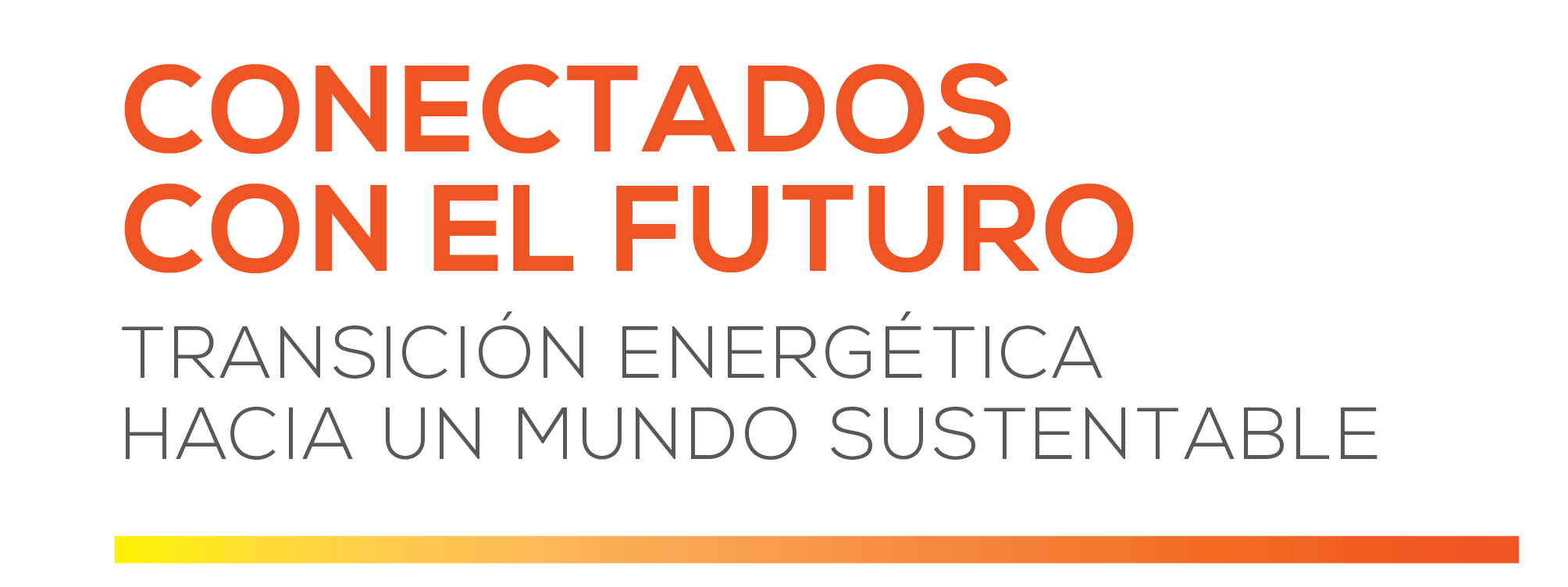 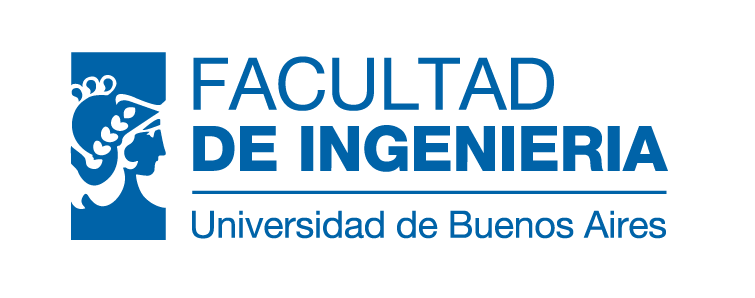 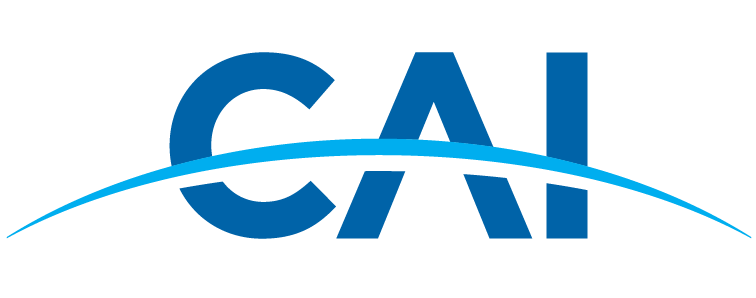 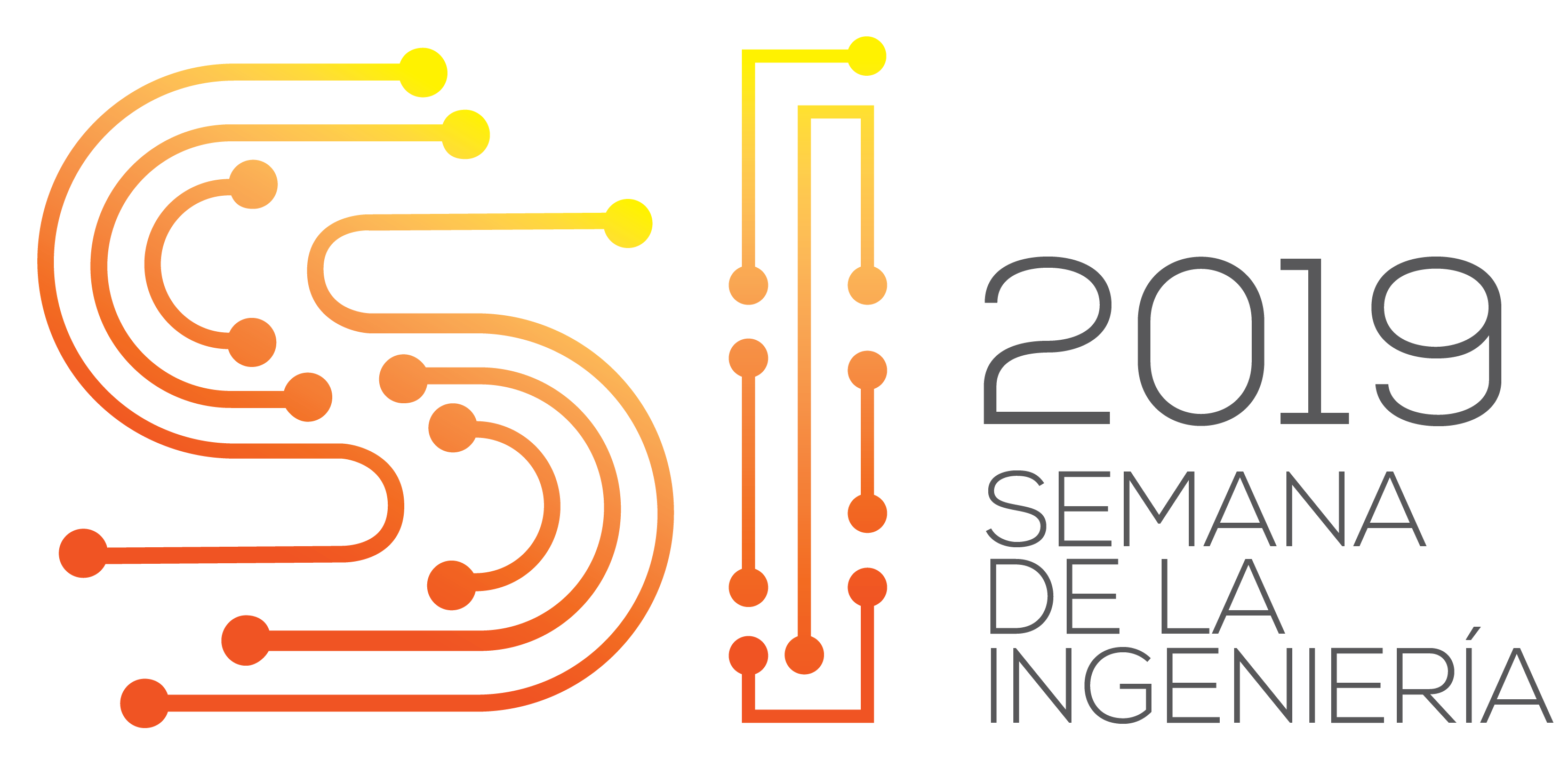 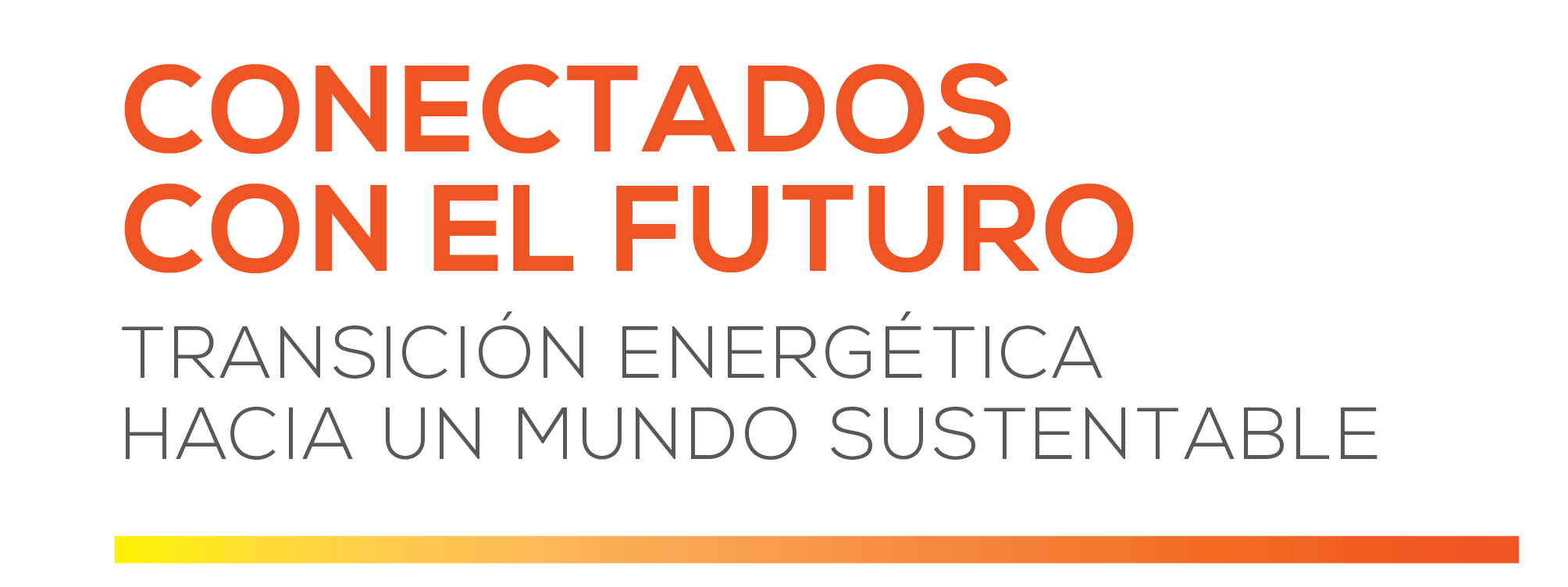 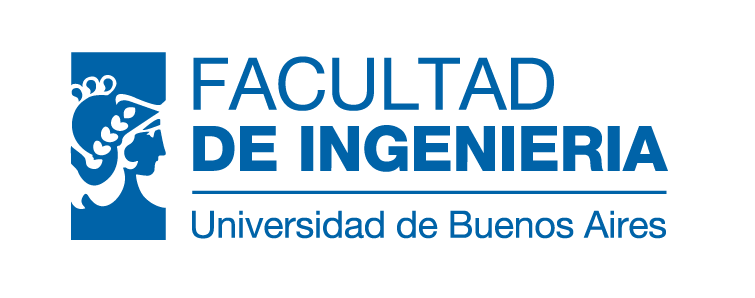 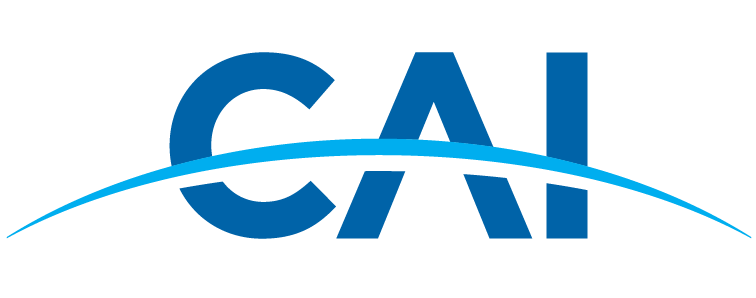 EDUCACION
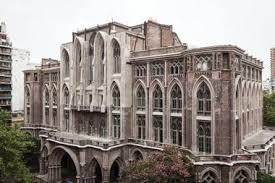 EN LA INGENIERIA
RAUL D. BERTERO

FACULTAD DE INGENIERIA 
UBA
VICEDECANO
FACULTAD DE INGENERIA – UBA – SEDE LAS HERAS
EDUCACION EN INGENERIA
Para qué país?
Islandia, Australia, Alemania, Bolivia diseñarían las mismas carreras de ingeniería?

Argentina: Un país industrial y tecnológico
EDUCACION EN INGENERIA
Dónde empieza un país a educarse para ser un pais (industrial y tecnológico)?
El Presidente de la Comisión de Educación de la UIA manifestó que la mayor dificultad de la pymes no es la falta de ingenieros sino la falta de técnicos
Porcentaje de la población entre 25 y 64 años que nunca empezaron el secundario
En los países desarrollados toda la población adulta empezó un nivel secundario
En Argentina el 25 % de la población nunca empezó un nivel secundario
A principios del siglo XX, gracias a la educación pública Argentina tenía menos analfabetos que Italia o España
Educación técnica – Escuela Técnica de Lugano de la UBA‘Escuelas ricas para chicos pobres’ (Juan Llach)
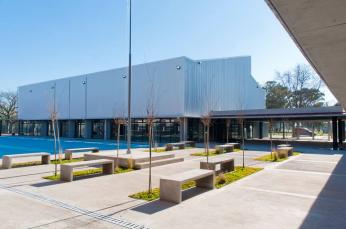 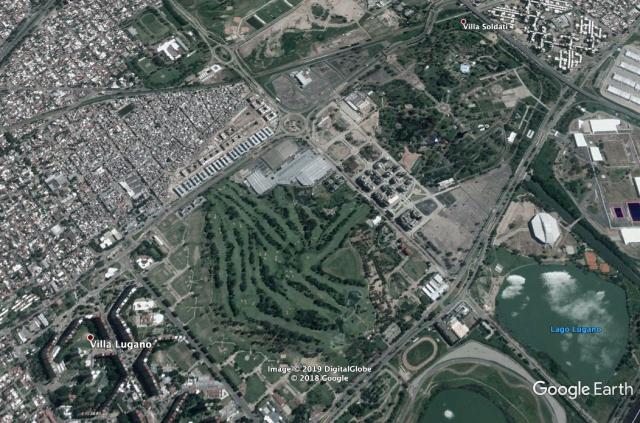 VILLA 20
ESCUELA TECNICA DE LUGANO UBA
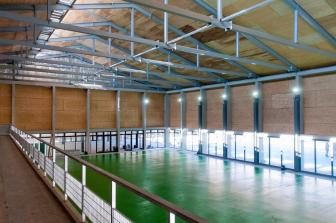 Educación técnica
1.5 MM de niños y jóvenes viven en Villas de Emergencia
Un colegio para 1000 alumnos sale unos 7 MMUSD
Si rodearamos cada villa con colegios técnicos necesitaríamos 1,500 colegios = 10,500 MMUSD
P.ej. Las dos centrales nucleares chinas cuestan 14,000 MMUSD

No deberíamos repensar nuestras prioridades considerando que la infraestructura más importante de un país es la educación?

Consejo Nacional de Educación (1881-1948) (Sarmiento). Traspaso de las escuelas nacionales a las provincias.
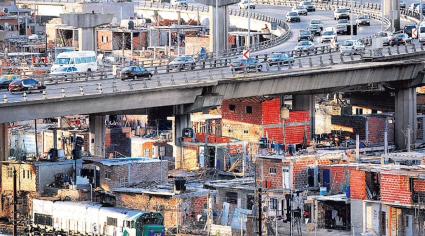 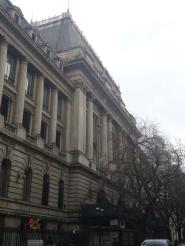 Nacional BsAs (1910)
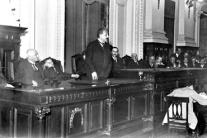 1925
Educación superior – Porcentaje de la población con educación terciaria en ingeniería, industria y construcción
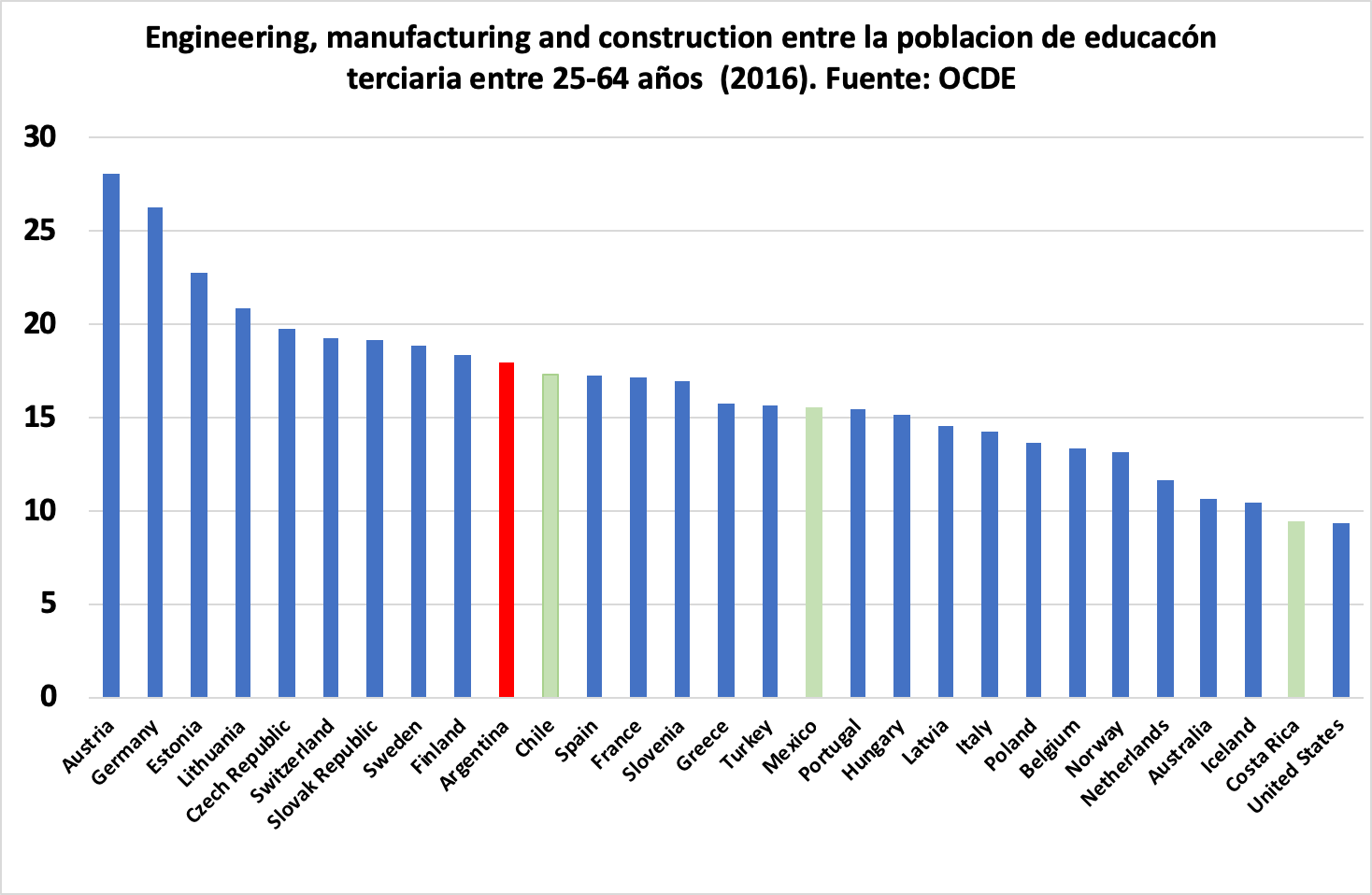 Argentina no está mal en este aspecto (18%).


Probablemente la existencia de la UTN contribuya fundamentalmente en este aspecto
Pero…tenemos menos ingenieros porque nos falta educación terciaria en general
Porcentaje de la población con educación terciaria o superior
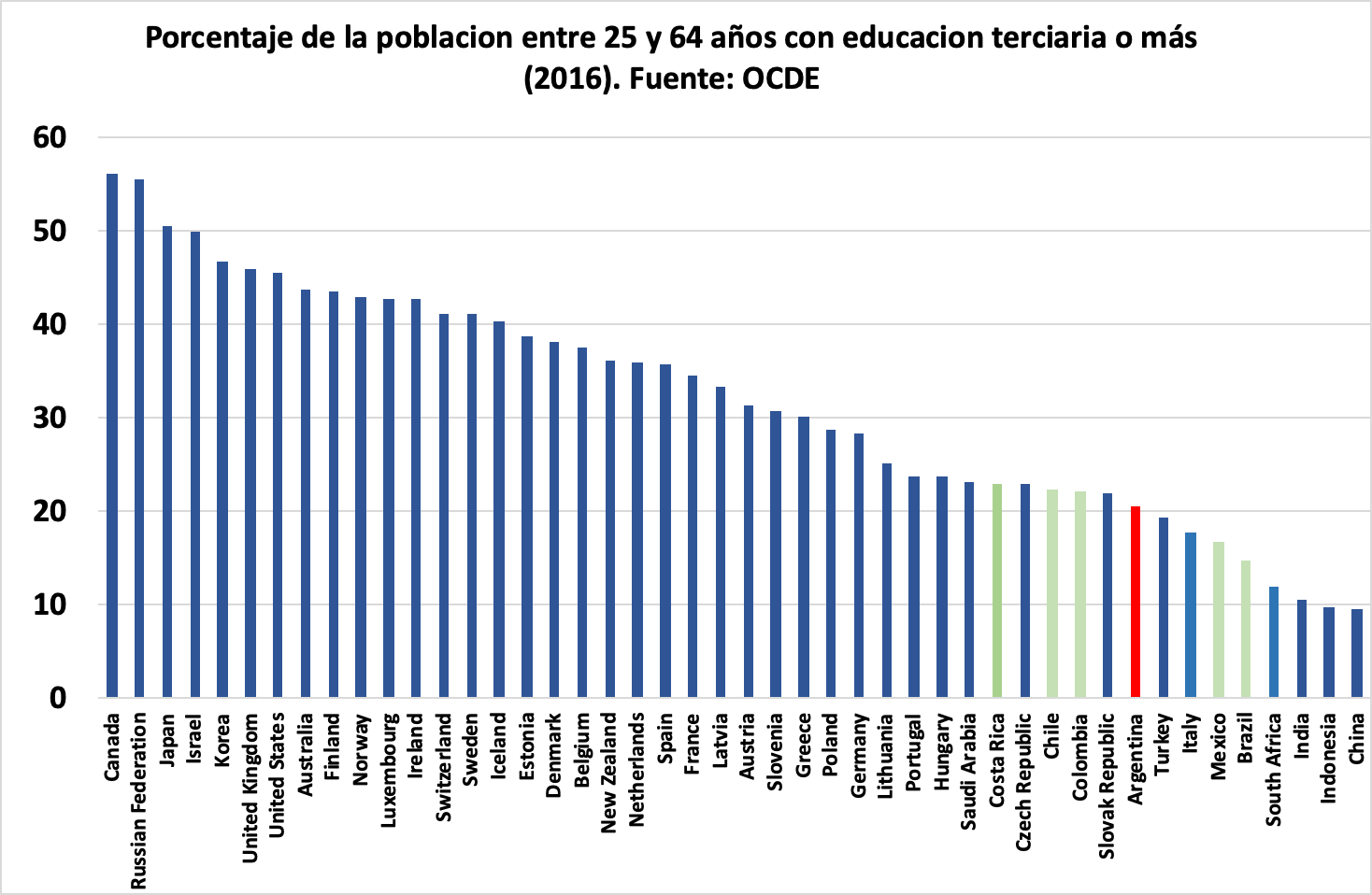 En los países desarrollados el 40 % de la población tiene estudios terciarios o superior
En Argentina el 20%, superado por varios países de Latinoamérica
Alertar sobre los economistas de ”balances falsos”
Carreras: Estudiantes de ingeniería en Argentina
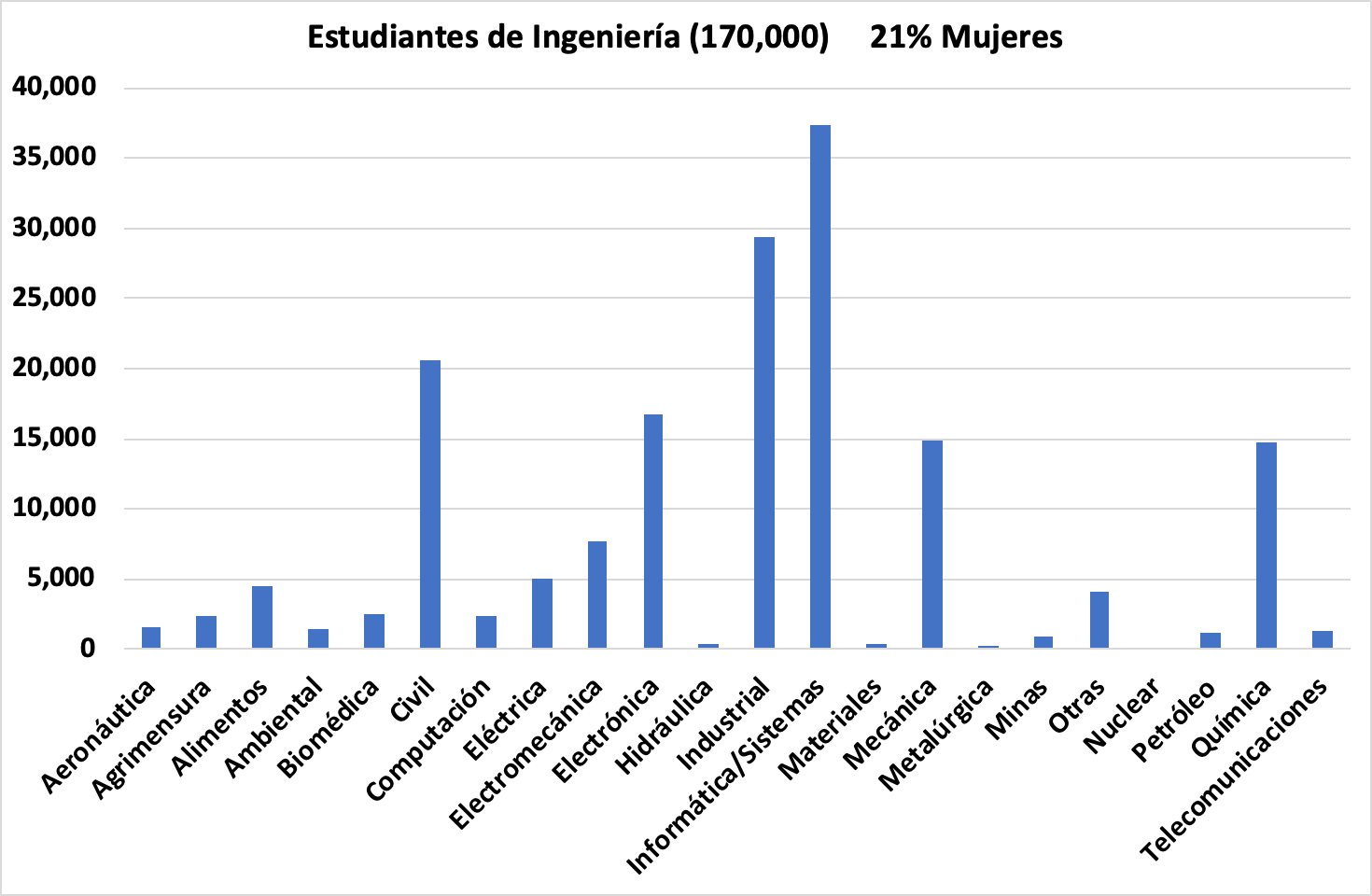 80%    6 Carreras
Informatica / Industiral  30,000
Civil/Electrónica/Quimica
/Mecánica		20,000



Alimentos, Electrica,  Petroleo?

Bioingeniería, Aeroespacial?
Carreras: Egresados de ingeniería en Argentina
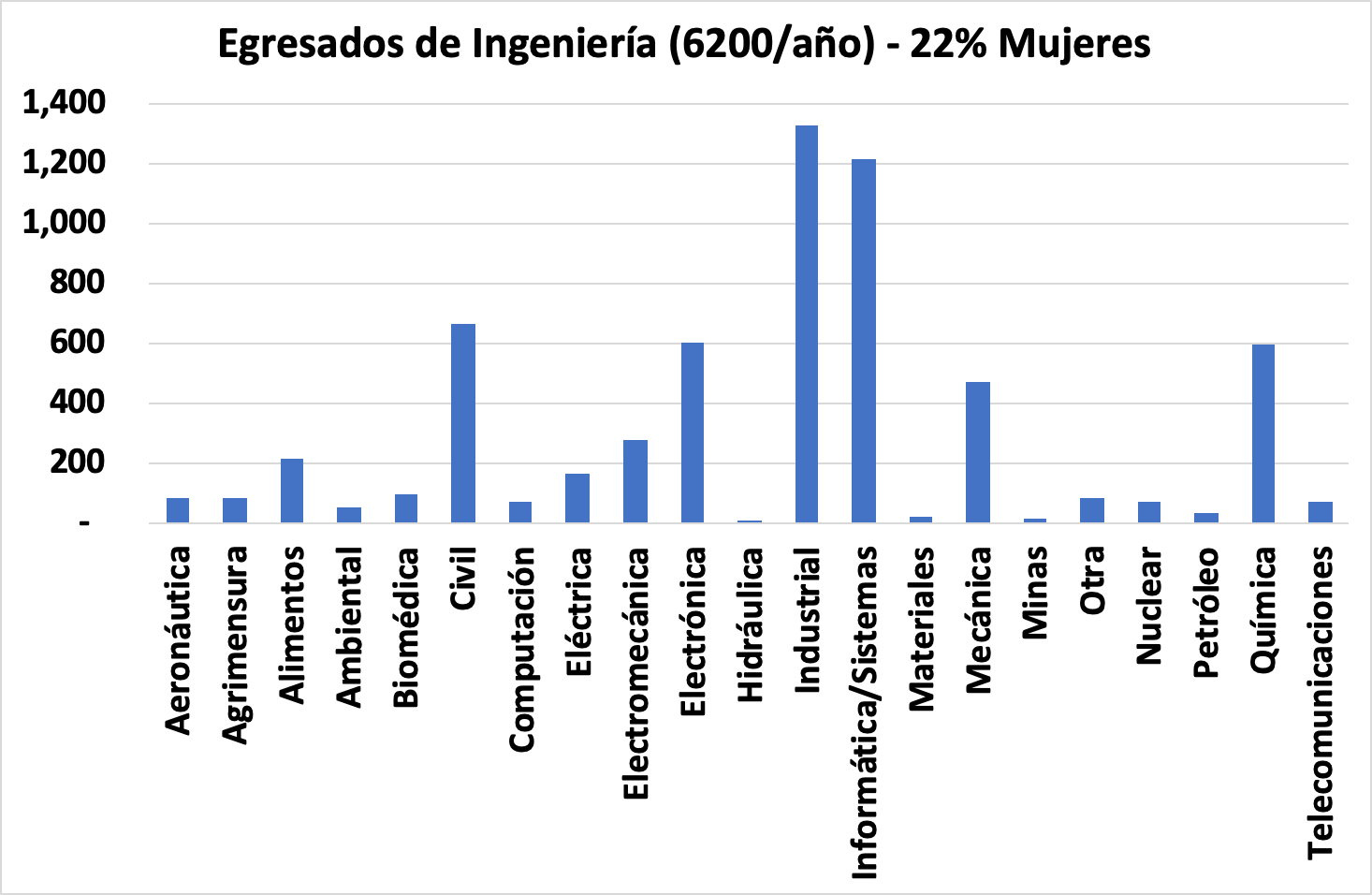 80%    6 Carreras
Informatica / Industiral  1,200
Civil/Electrónica/Quimica
/Mecánica		600



Alimentos, Electrica,  Petroleo?


Cuánto angostar las carreras?
Grado vs postgrado

La problemática del título académico vs el título habilitante

Actividades reservadas
Contenidos de las materias
“Fuimos educados con materias que no sospecharon la inteligencia artificial, el teléfono celular, internet...debemos adaptar nuestros programas  para que los ingenieros del futuro dominen tecnologías que no existen pero existirán”
Marco curricular
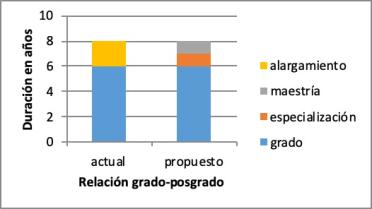 Duración de las carreras (nominal vs real)
Relación grado – postrado
Título intermedio (Analista universitario en Ingeniería)
Internacionalización (Ingles – estudiante bilingüe = igualdad de oportunidades)
Materias comunes 
Ciencias básicas – Ciencias de datos e inteligencia artificial (industria 4.0)
Ciencias de la Ingeniería
Ciencias sociales y económicas (Práctica social educativa)
Trabajo profesional o tesis
Electivas/optativas
Conclusiones
Debemos reconocer que la educación es la principal infraestructura de un país
Se requiere inversión en educación. Se debe notar que realmente importa
”Escuelas ricas para chicos pobres”
La educación técnica es una solución doble para eliminar la pobreza estructural y hacer un país industrial y tecnológico
La educación superior en ingeniería debe ser muy fuerte en las ciencias básicas y las ciencias de ingeniería para formar ingenieros que puedan manejar tecnologías que hoy desconocemos
La educación pública y la capacidad para manejar inglés es fundamental por la internacionalización futura y para la igualdad de oportunidades
Conclusiones
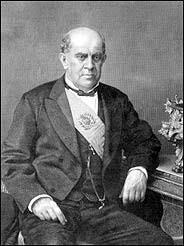 “Todos los problemas son problemas de educación”

Domingo F. Sarmiento
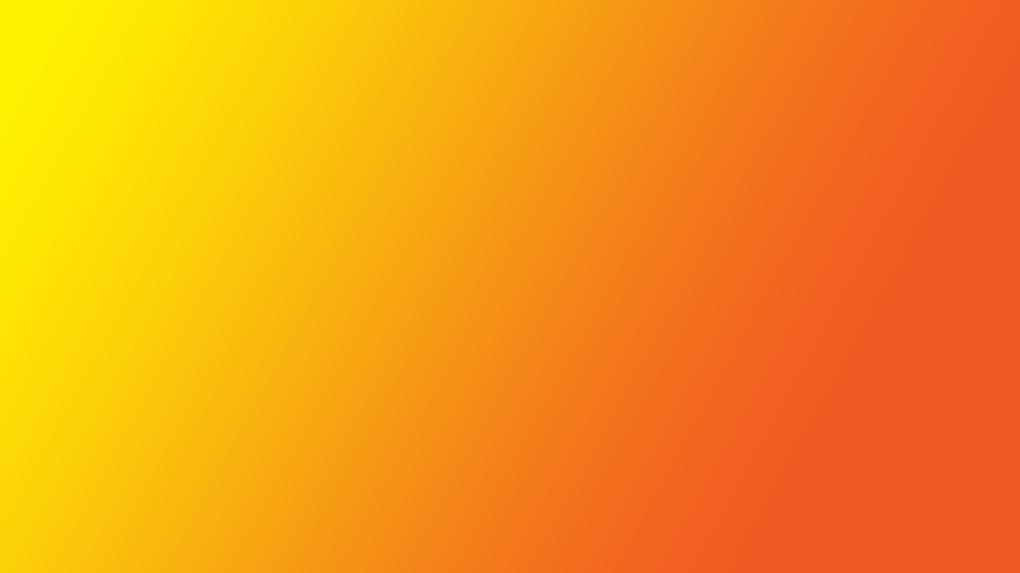 GRACIAS!
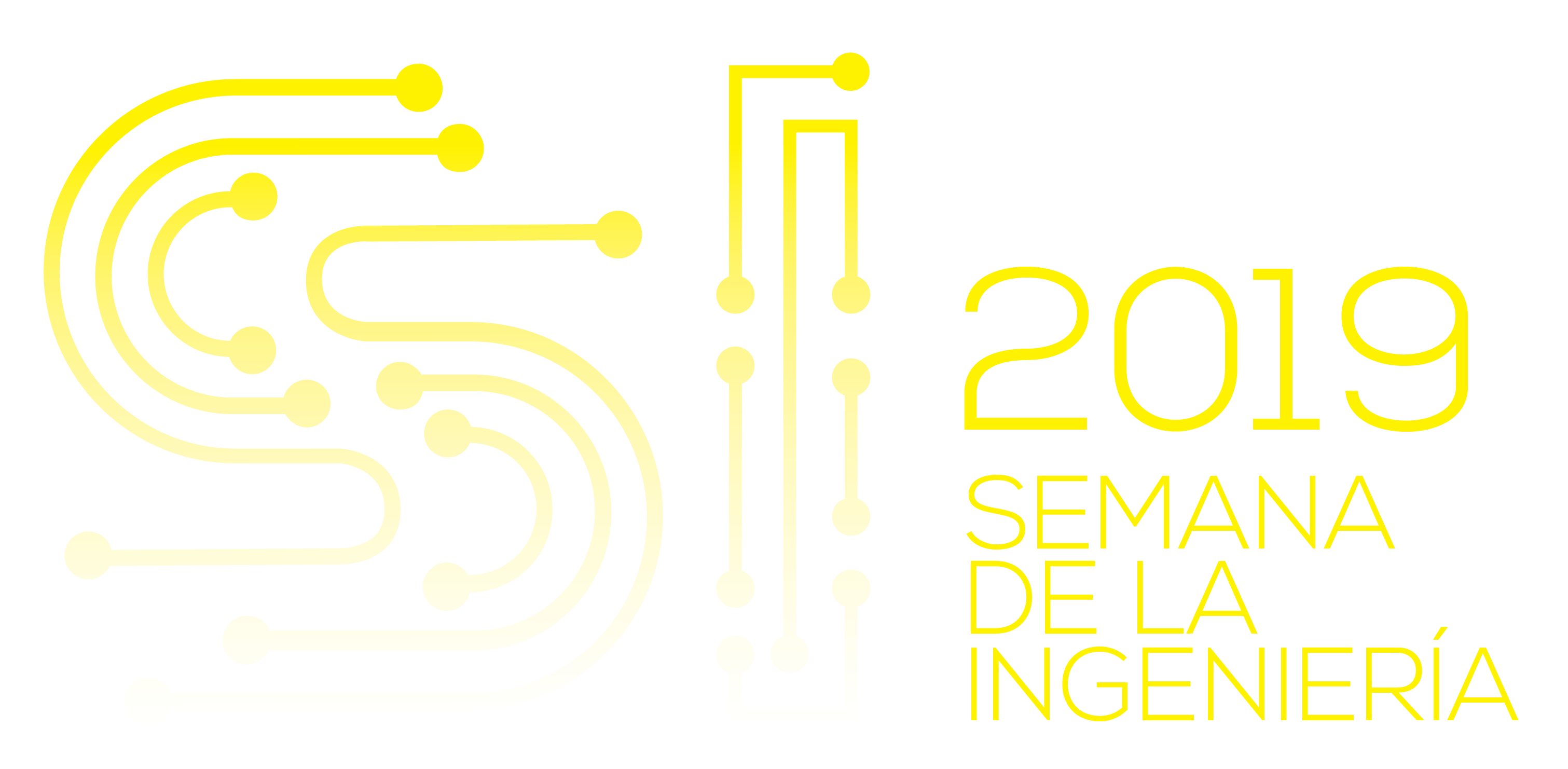